Initial Leadership Team Development Training
Your School Name Here
What will we accomplish today?
Quick review of SW-PBS basics.
Establish common goals and understanding of Leadership Team.
Define roles & responsibilities school teams. 
Discuss the organizational format for the  Leadership Team.
Stages of Implementation
2-3 yrs
Exploration/ Adoption
Installation
Initial Implementation
Development Commitment
Full Implementation
Establish Leadership Teams, Set Up Data Systems
Innovation and Sustainability
Provide Significant Support to Implementers
Embedding within Standard Practice
Improvements: Increase Efficiency and Effectiveness
We  are here!
Adapted from www.pbis.org
Implementation “8 Steps” for Tier 1: Universal Strategies
Establish a school-level SW-PBS Leadership Team.
School-behavior purpose statement.
Set of positive expectations and behaviors.
Procedures for teaching school-wide expected behaviors.
Procedures for teaching classroom wide expected behaviors.
Continuum of procedures for encouraging expected behaviors.
Continuum of procedures for discouraging rule violations.
Procedures for on-going data-based monitoring and evaluation.
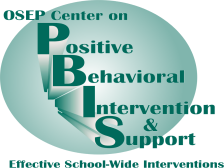 Where are you in implementation process?Adapted from Fixsen & Blase, 2005
You are here!
Basics of Tier 1 SW-PBS
Developing a school wide social skills curriculum
Visibility
Political Support
Funding
District Leadership Team
Active Communication
School Leadership Team
Training
Data/
Evaluation
Coaching
Tertiary Prevention:
Specialized 
Individualized
Systems for Students with High-Risk Behavior
CONTINUUM OF
SCHOOL-WIDE 
INSTRUCTIONAL & 
POSITIVE BEHAVIOR
SUPPORT
~5%
Secondary Prevention:
Specialized Group
Systems for Students with At-Risk Behavior
~15%
Primary Prevention:
School-/Classroom-
Wide Systems for
All Students,
Staff, & Settings
We are here
~80% of Students
Adapted from www.pbis.org
OUTCOMES
DATA
Clear definitions
Efficient procedures
Easy input/output
Readable displays
Regular review
DATA
SYSTEMS
PRACTICES
OUTCOMES
PRACTICES
Evidence-based
Outcome linked
Cultural/contextual adjustments
Integrated w/ similar initiatives
Doable
DATA
SYSTEMS
PRACTICES
SYSTEMS
Training to fluency
Continuous evaluation
Team-based action planning
Regular relevant reinforcers for staff behavior
Integrated initiatives
OUTCOMES
DATA
SYSTEMS
PRACTICES
OUTCOMES
OUTCOMES
Data-based
Relevant/valued
Measurable
DATA
SYSTEMS
PRACTICES
Why SW-PBS?
Decrease development of new problem behaviors.
Prevent worsening of existing problem behaviors (major and minor).
Redesign learning/teaching environments to eliminate triggers & maintainers of problem behaviors.
Teach, monitor, & acknowledge pro social behavior.
Adapted from pbis.org
The beginning of a unified approach to collecting data, teaching behavior expectations, and implementing the reward systems.
Common Language
MEMBERSHIP
Common Experience
Common Vision/Values
Main Messages
STUDENT ACHIEVEMENT
Good Teaching
Behavior Management
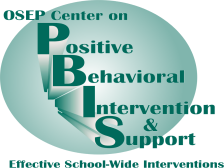 [Speaker Notes: Basis is applied behavior analysis.
Change the antecedent or consequence and you can change the behavior.]
What does an effective SW-PBS Initiative look like?
>80% of students can tell you what is expected of them & give behavioral example because they have been taught, actively supervised, practiced, & acknowledged.
Positive adult-to-student interactions exceed negative.
Function based behavior support is foundation for addressing problem behavior.
Data- & team-based action planning & implementation are operating.
Administrators are active participants.
Full continuum of behavior support is available to all students.
Common language among students, staff, community, and family.
Sustained as part of the school culture.
Adapted form www.pbis.org
What do we need to do to get there?
Work as school-wide leadership team.
Begin by reviewing current behavioral data.
Link all activities to measurable action plan outcomes & objectives.
Use “effectiveness, efficiency, & relevance” to judge whether activity can be implemented w/ accuracy & sustained.
Use, review, & update action plan at monthly team meetings.
Plan activities 12 months out.
Adapted from www.pbis.org
Phases of LearningWhite & Haring, 1980
You are here!
Insert your school matrix here!
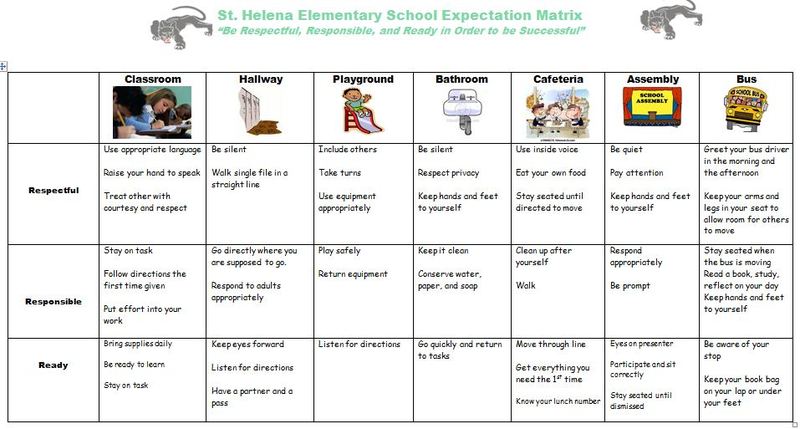 Academic Systems
Behavioral Systems
Intensive, Individual Interventions
Individual Students
Assessment-based
High Intensity
Intensive, Individual Interventions
Individual Students
Assessment-based
Intense, durable procedures
Targeted Group Interventions
Some students (at-risk)
High efficiency
Rapid response
Targeted Group Interventions
Some students (at-risk)
High efficiency
Rapid response
Universal Interventions
All students
Preventive,  proactive
Universal Interventions
All settings, all students
Preventive,  proactive
Designing School-Wide Systems for Student Success
1-5%
1-5%
5-10%
5-10%
80-90%
80-90%
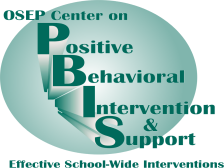 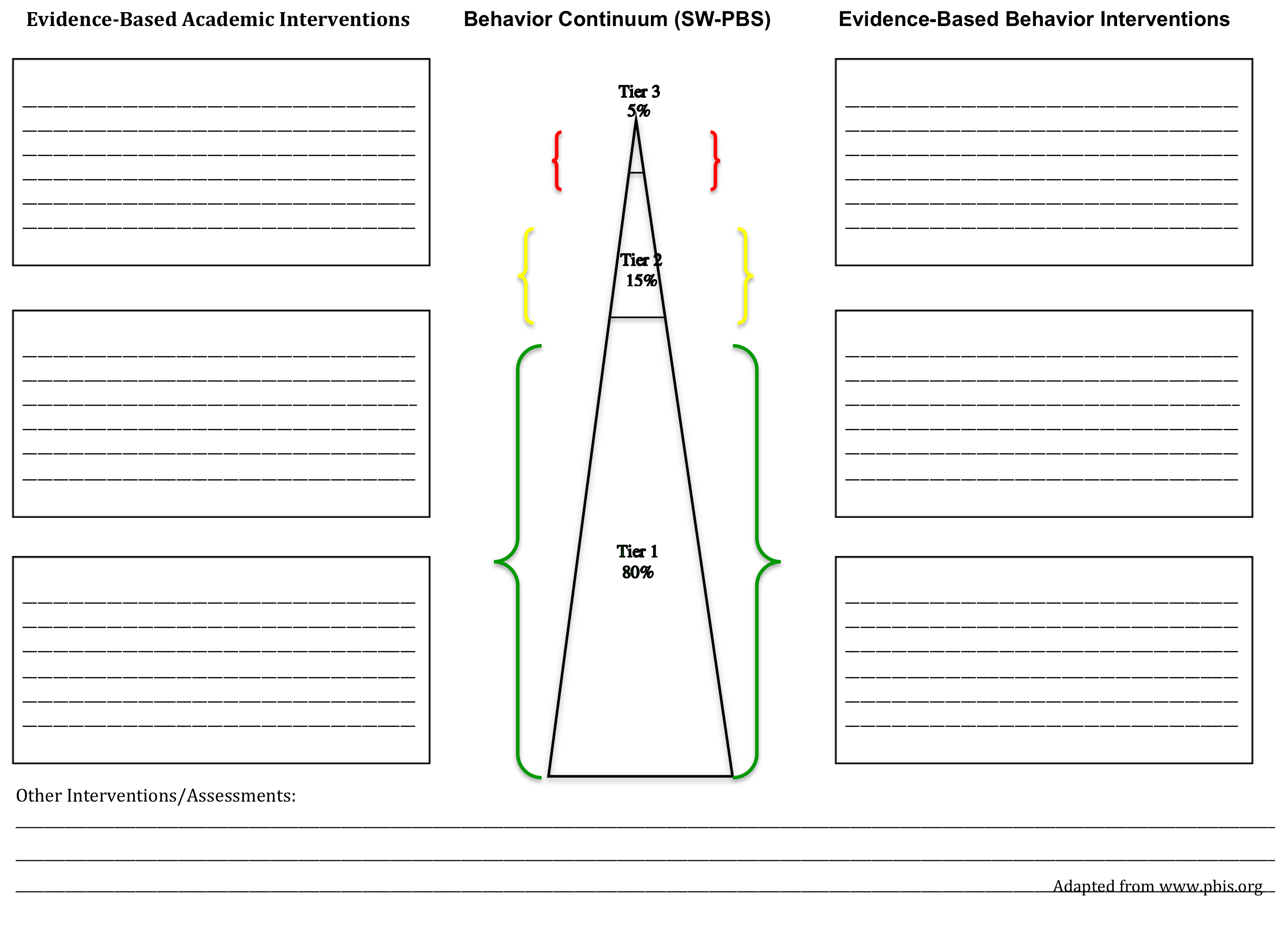 Activity
Complete a “SW-PBS Evidence Based Interventions by Tier” of evidence-based practices
[Speaker Notes: In LT notebook]
Understanding School System Infrastructure
Defining the teams.
?
?
[Speaker Notes: See LT manual for internal/external coach description.]
Activity
Group Activity #1: list members of Administrative Leadership Team on sheet provided
Group Activity #2: Define:
SW-PBS Leadership Team
Grade level staff team roles & responsibilities
Student teams
Group Activity #3: List what other school or community groups should be included (present or future)
Organization of meetings
Guidelines to running an effective meeting
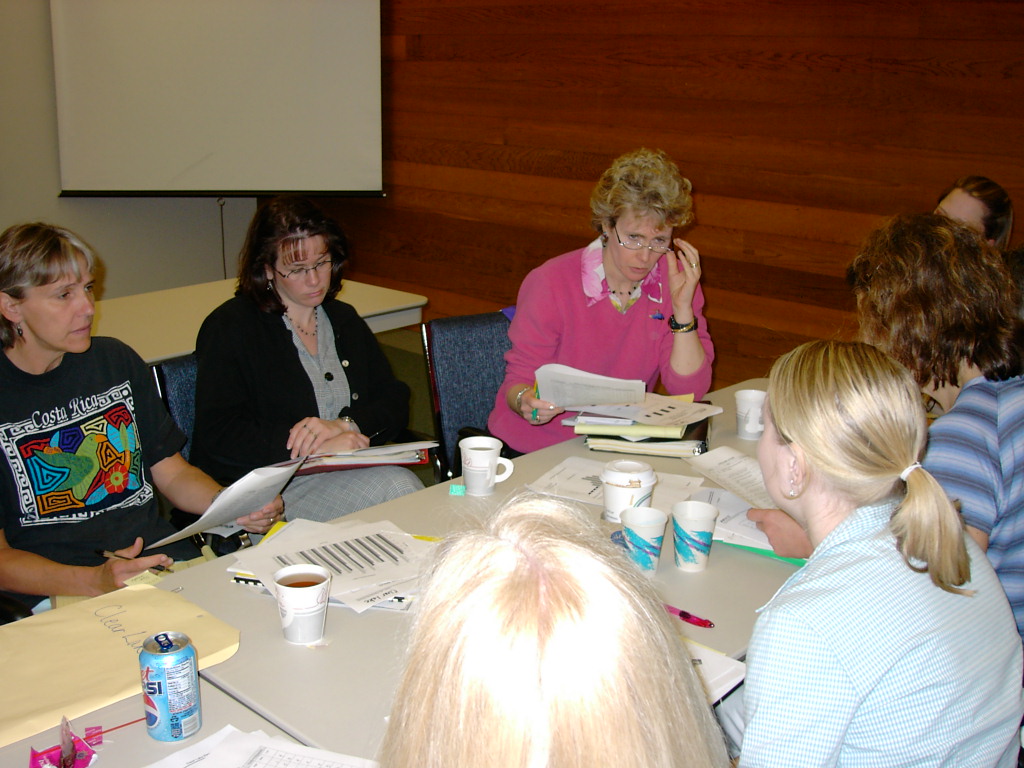 parent
Non-Teaching
Specialized Support
Administrator
Community
Student
Teaching
Teaching
Behavioral Health Agency
Start with
Team that
 “Works.”
School SW-PBS Team Responsibilities
Develop the school-wide SW-PBS implementation plan (1-2 years).
Monitor behavior data.
Maintain communication with staff and coach.
Evaluate progress of action plans and report outcomes.
Make recommendations for student and staff training.
Make recommendations regarding funding needs and professional development needs.
Articulates through a school-wide common language the expected student and staff behaviors.
Collaborates with the entire staff to plan and implement SW-PBS.
Newton, J.S., Todd, A. W., Horner, R.H., Algozzine, B., & Algozzine K., 2010
1-2 year implementation plan
school
community
Timeline  for data collection.
Professional development.
Local and outside
Refresher for all staff.
Update lesson plans.
Re-teach students behavior matrix.
Reteach students/staff violation system.
Review/revise student positive consequence systems.
Funding sources.
Leadership team member changes
Academic and behavior data.
Staff appreciation.
Connecting with behavior health agencies for tier 2 & 3 support.
Connecting and educating parents about SW-PBS.
Matrix in non-school but school utilized areas.
School networking.
Board updates, etc.
Community appreciation.
[Speaker Notes: Review everything beginning of year for appropriateness.]
SW-PBS Leadership Team Meets Frequently
Team should meet at least once a month to:
Analyze real time behavior and academic data.
Review effectiveness of the existing data/database.
Problem-solve solutions to critical issues.
Begin to formulate action plans.
Promote communication among staff.
Establish collaborative teaming approach.
During initial planning and implementation of Universal Supports, teams may need to meet more often.
Adapted from Newton, J.S., Todd, A. W., Horner, R.H., Algozzine, B., & Algozzine K., 2010
[Speaker Notes: Data should be entered at least 1 time per week by identified data person. 
Determine who will generate reports for leadership team(electronic or paper).]
The Flow of the Meeting
Attendance, roles for meeting.
Review agenda for meeting.
Review/status update of previous meeting minutes.
Review data & problem solving to prompt the development of a comprehensive action plan.
Assign tasks for next meeting with due dates and person responsible.
Team evaluation of meeting.
Storage and dissemination of meeting minutes.
Next meeting scheduled.
Newton, J.S., Todd, A. W., Horner, R.H., Algozzine, B., & Algozzine K., 2010
Suggested agenda items
Review/updates from previous action plan.
SW-PBS update of “8 steps” for Tier 1.
Data review/analysis (see section --- of Leadership Manual)
Data discussion (is there a problem)
Action planning
Implementation process
Student need
lroth2012
What makes a successful meeting?
Start & end on time.
75% of team members present & engaged in topic(s).
Agenda is used to guide meeting topics.
System is used for monitoring progress of implemented solutions (review previous meeting minutes).
System is used for documenting decisions.
Facilitator, Minute Taker & Data Analyst come prepared for meeting & complete during the meeting responsibilities.
Next meeting is scheduled.
All regular team members (absent or present) get access to the meeting minutes w/n 24 hours of the meeting.
Decision makers are present when needed.
Efforts are making a difference.
Newton, J.S., Todd, A. W., Horner, R.H., Algozzine, B., & Algozzine K., 2010
[Speaker Notes: Schedule the generation of data reports. ODR’s should be turned in and entered.]
Other things to Consider for Reaching Fidelity of Tier 1
Sustaining SW-PBS
Teaching New Staff Members.
Who is responsible for training new staff throughout the year?
Means of instruction
Person-to-person
Written guide
Observations
Video
Booster Trainings
Preventing Potential Problems (proactive planning)
To be considered in long term SW- PBS action plan writing.

Newton, J.S., Todd, A. W., Horner, R.H., Algozzine, B., & Algozzine K., 2010
[Speaker Notes: New staff & students
Beginning of the school year and near holidays/breaks
Based on data]
SW-PBS and Cultural Responsiveness
Group Activity: What does this look like in your school?
To be considered in long term SW-PBS action plan writing.
[Speaker Notes: Large Russian and Puerto Rican influx.]
SW-PBS and Technology
Group Activity: What does this look like in your school?
Web site
Distance support
Data storage
To be considered in long term SW-PBS action plan writing.
Tips for an Effective Meeting
Activity:
Group Activity: list members of Leadership Team on sheet provided:
Determine dates and location of meetings
Define roles & responsibilities
Administration’s Rolesand Responsibilities
ALL administrators are encouraged to participate in the process.
Administrator should play an active role in the school-wide PBIS change process.
Administrators should actively communicate their commitment to the process.
Administrator should be familiar with school’s current data and reporting system.
If a principal is not committed to the change process, it is unwise to move forward in the process.
Critical Elements of the Team
Establish a team/collaboration 
Faculty buy-in
Establish a data-based decision-making system 
Modify discipline referral process/forms/definitions
Establish expectations & rules
Develop lesson plans & teach
Create a reward system
Refine consequences
Monitor, evaluate, and modify
Meeting prep………..
Room reserved/announced?		
“New” items solicited and added to agenda?
Agenda produced and disseminated 24 hours previous to meeting?
Data reports generated and available for meeting?
Team members have individual SW- PBS Notebooks to bring to meeting.
Facilitator prepared to lead team through  discussion of effects of action plans on “old” and “potential” problems.
Technology ready? Computer; internet access to SWIS assured, teleconference or videoconference ready, LCD projector set up to project data (or team has some other strategy for ensuring team members can review data at meeting).
What needs to be documented
Meeting demographics
Date, time, who is present, who is absent
Agenda
Next meeting date/time/location/roles
Administrative/ general Information/planning items
Topic of discussion, decisions made, who will do what, by when
Problem-Solving items
Problem statement, determined solutions, who will do what by when, goal, how/how often will progress toward goal be measured, how/how often will fidelity of implementation be measured.
Benefits of Meeting Minutes
Documentation of 
Logistics of meeting (date, time, location, roles)
Agenda items for today’s meeting ( and next meeting)
Discussion items, decisions made, tasks and timelines assigned
Problem statements, solutions/decisions/tasks, people assigned to implement with timelines assigned, and an evaluation plan to determine the effect on student behavior 
Reviewing Meeting minutes 
An effective strategy for getting a snapshot of what happened at the previous meeting and what needs to be reviewed during the upcoming meeting
What was the issue/problem?, What were we going to do?, Who was going to do it and by When?, and How are we measuring progress toward the goal?
Visual tracking of focus topics during and after meetings
Prevents side conversations
Prevents repetition 
Encourages completion of tasks 

Other things to consider: 
Organizes/records your SW PBS process
Keep a record of what has been completed
Keep a record of what needs to be addressed
Review of Relevant Data for Action Planning
School System Data
From pbisassessment
www.pbisassessment.org
Scheduling of data
Group Activity: complete the data collection schedule located in your Leadership Team notebook.
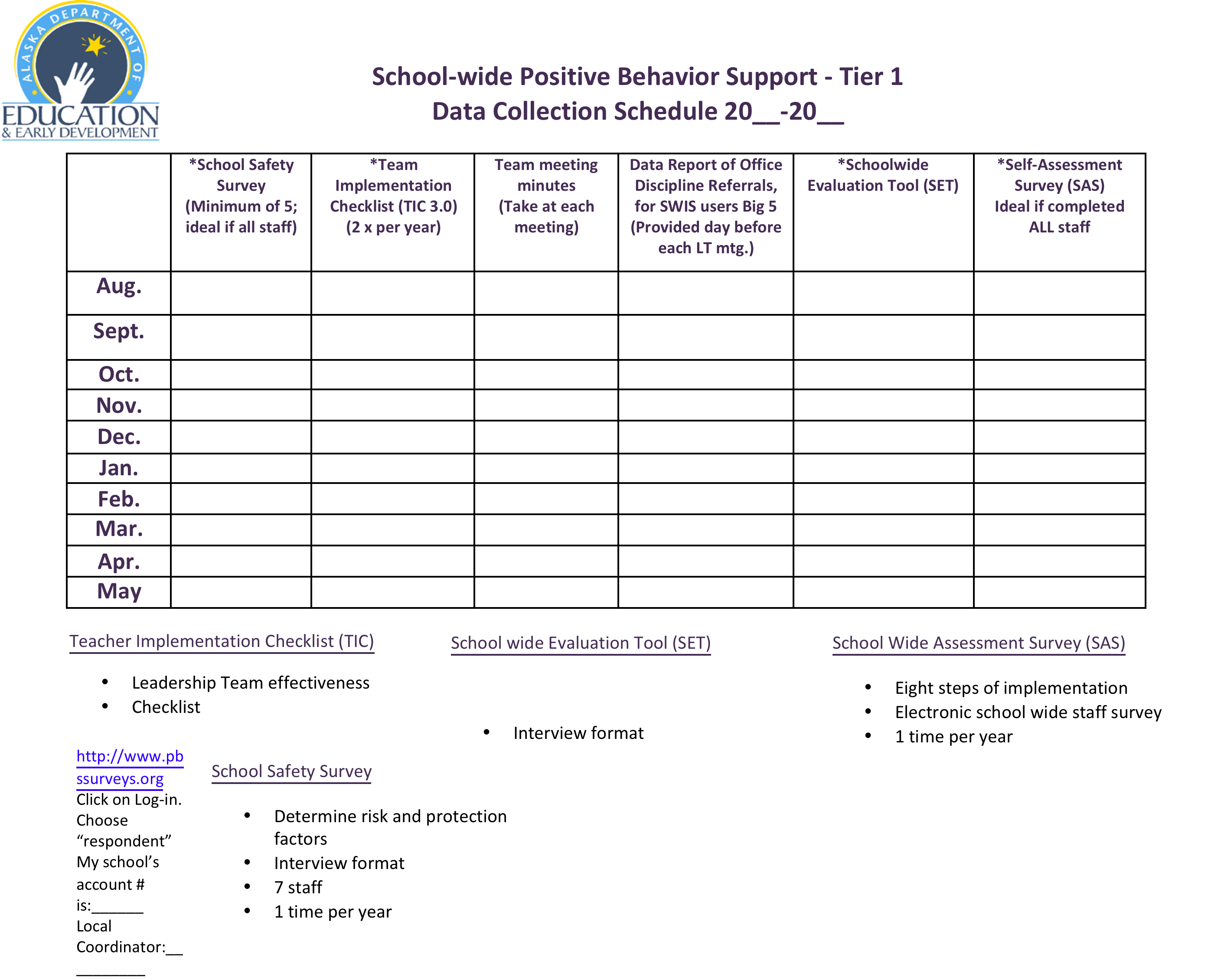 Review of relevant student data from SWIS & pbisassessment
Big “5” graphs
www.swis.org
Data based decision-making
Insert your Office Discipline Referral data here.
[Speaker Notes: Behavior matrix (majors)]
Data base decision-making
Insert www.pbisassessment data here
www.pbisassessment.org
Schoolwide Assessment Survey
Action Planning
Activity: determine of here is a problem based on the data. If the Leadership Team determines a problem exists write one “Action Plan” item for a possible intervention or to gain more information.
Action planning for full implementation of “8 Steps of Implementation” for Tier 1?
The Roll Out Checklist includes:
Teacher trainings
Teaching students
Administering rewards
Booster training sessions
Presentation prepared by:
Lori Roth, MEd.
Education Consultation Services of Alaska
lroth507@gmail.com